David L. Nelson and Michael M. Cox
LEHNINGER 
PRINCIPLES OF BIOCHEMISTRY
Sixth Edition
CHAPTER 16
The Citric Acid Cycle
© 2013 W. H. Freeman and Company
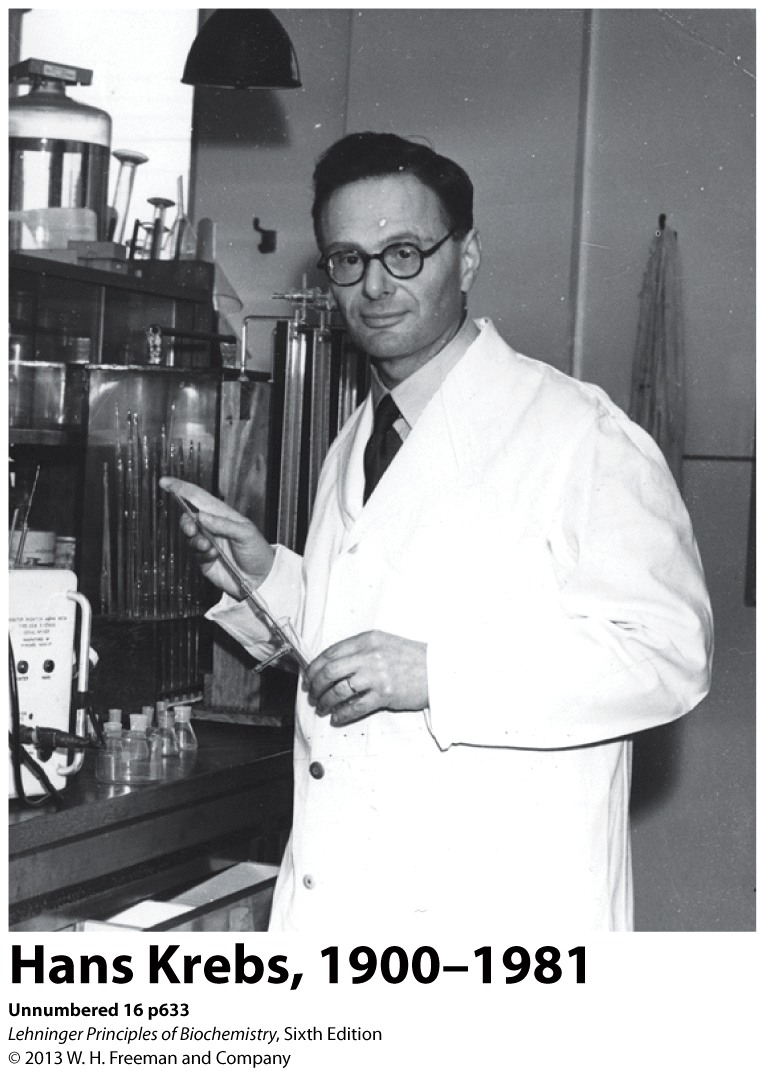 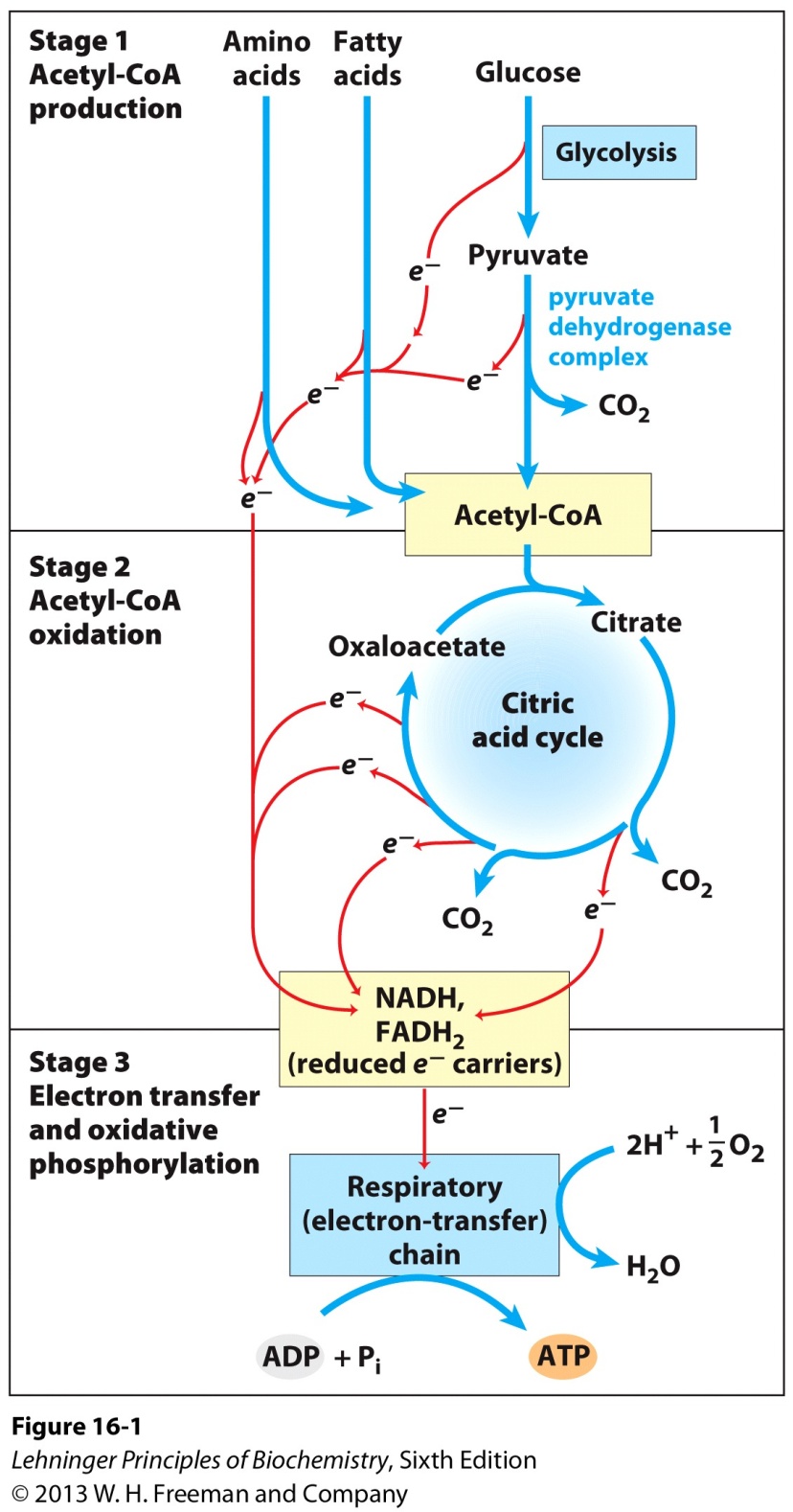 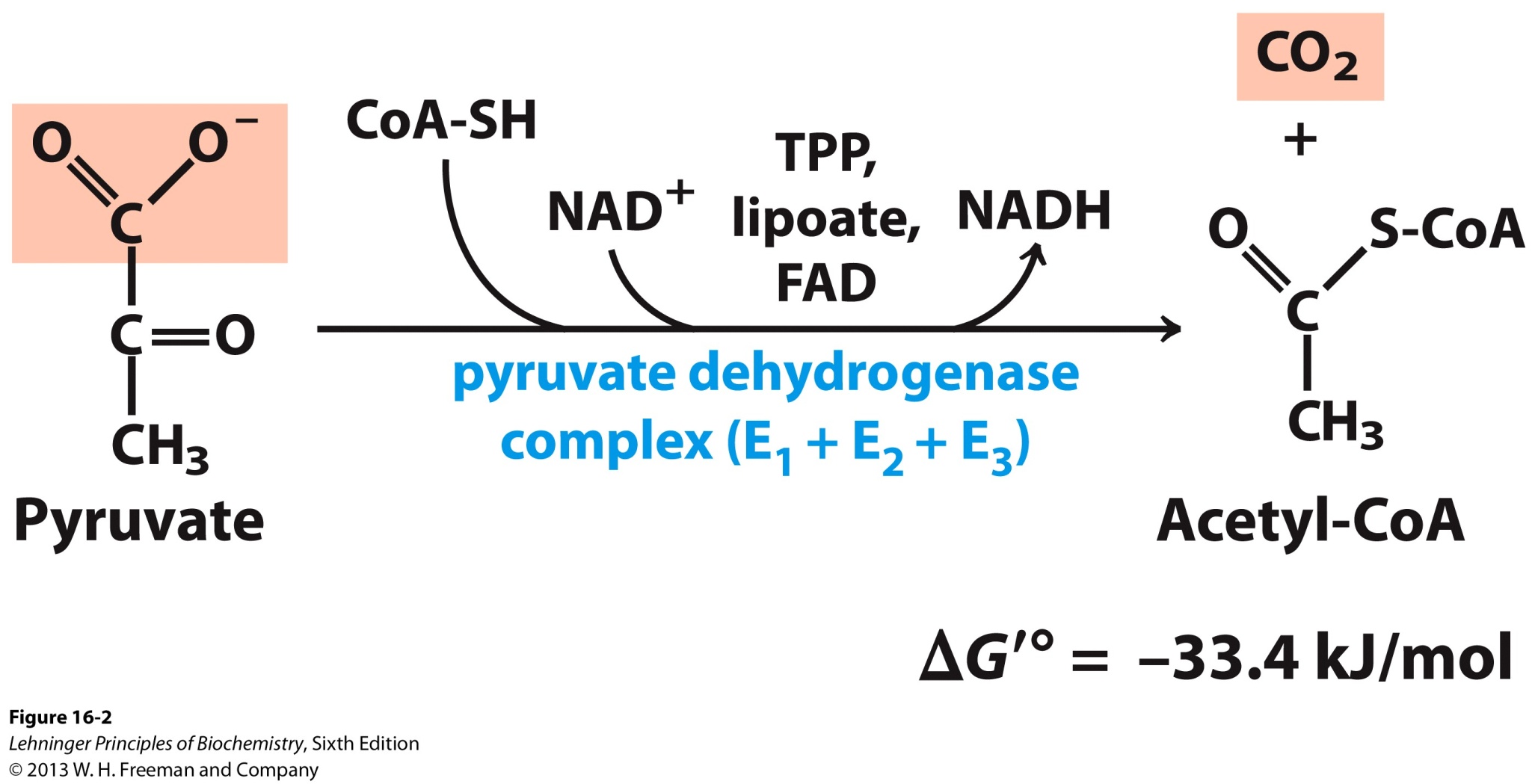 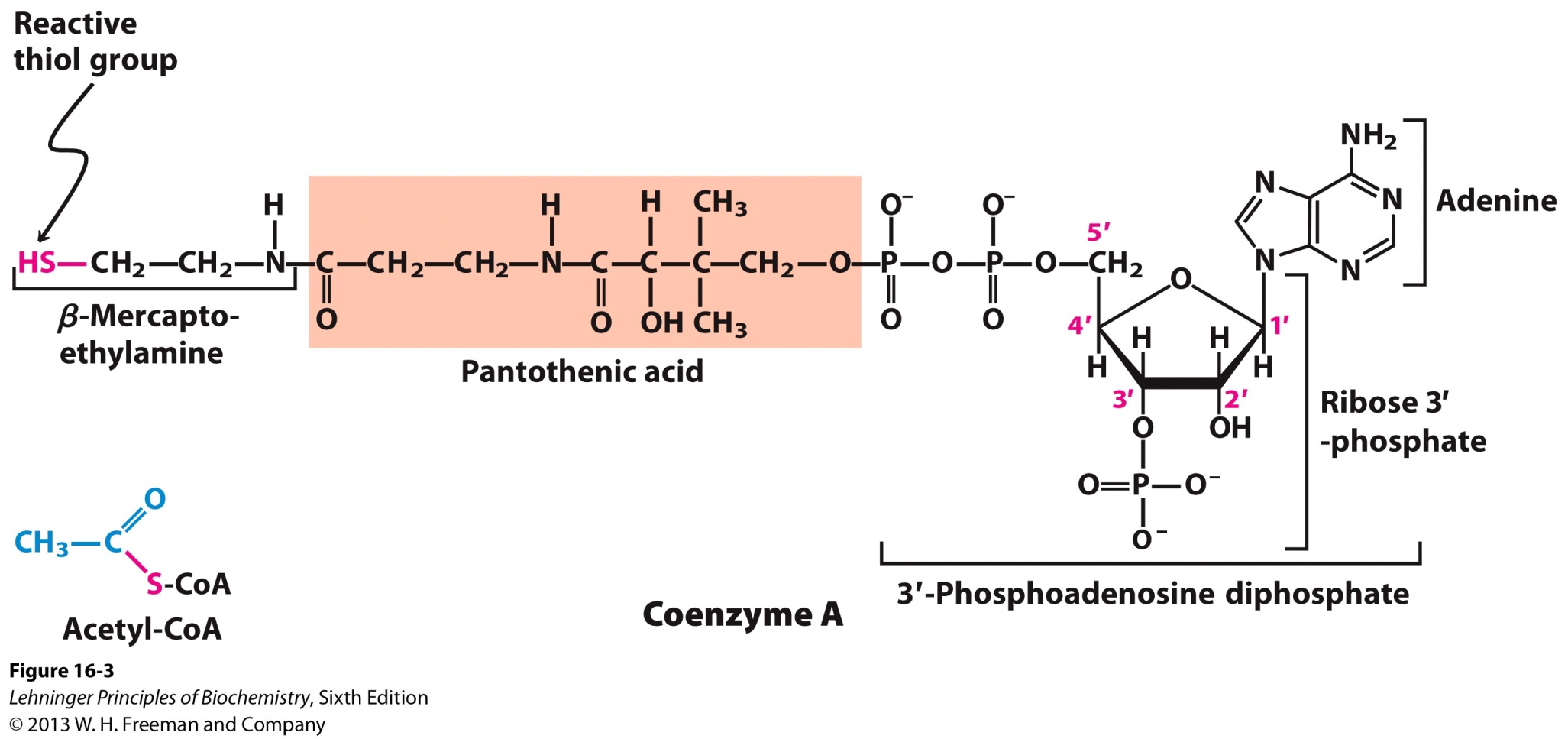 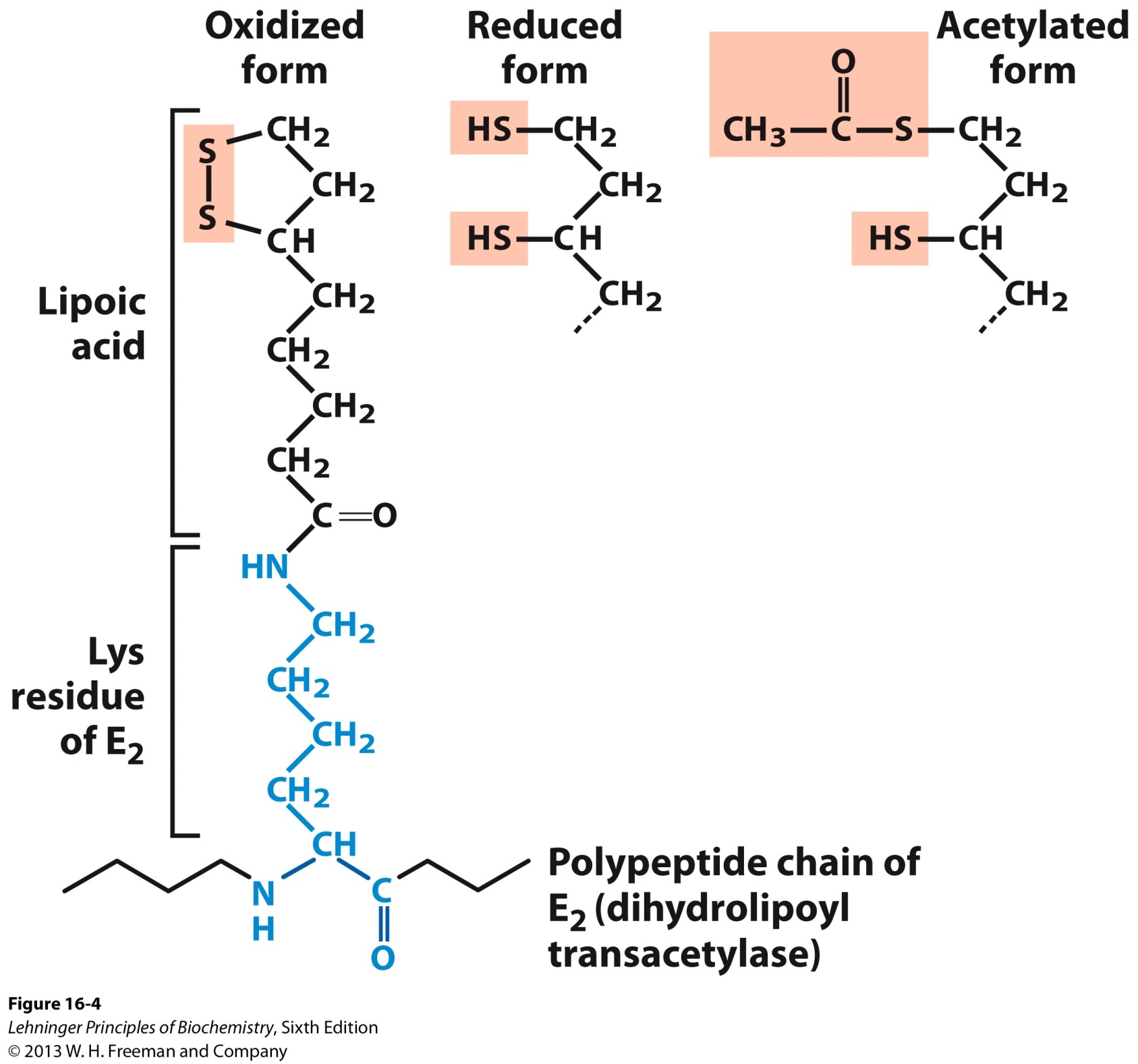 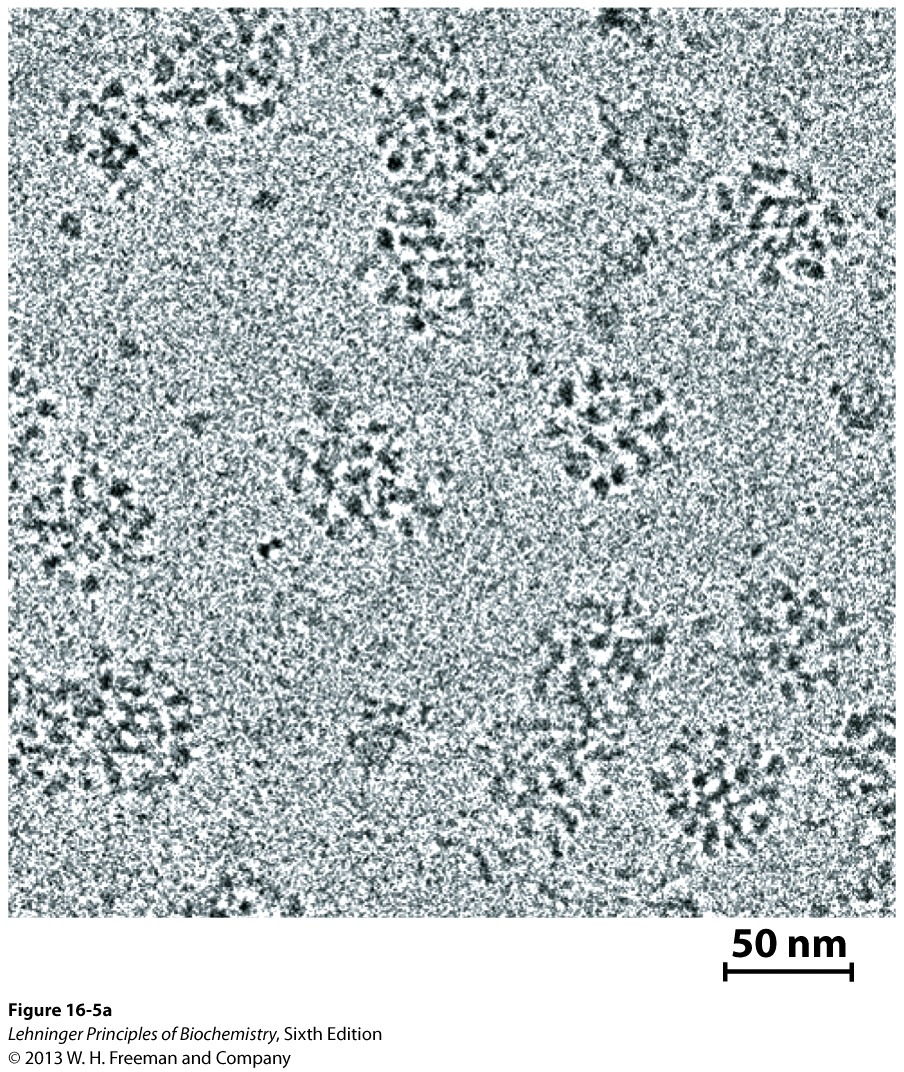 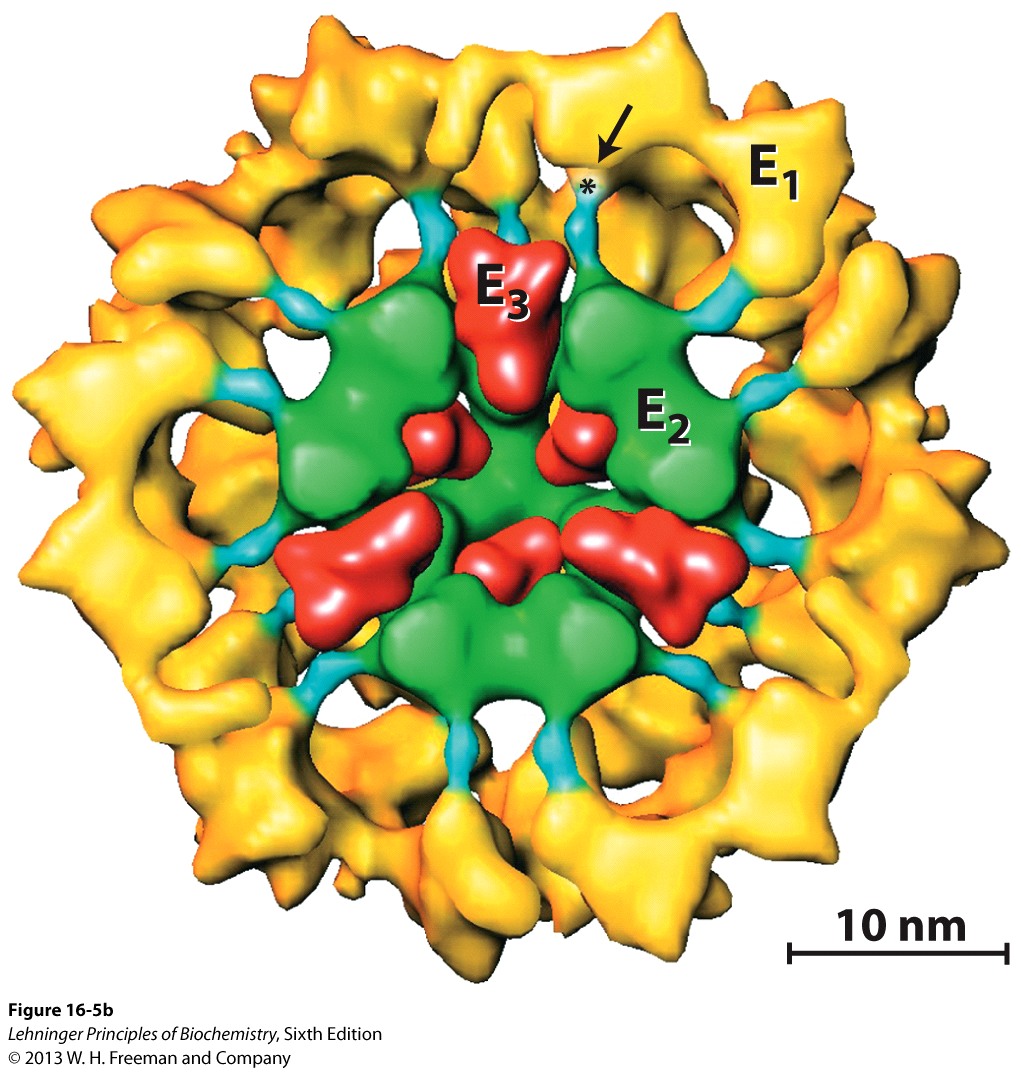 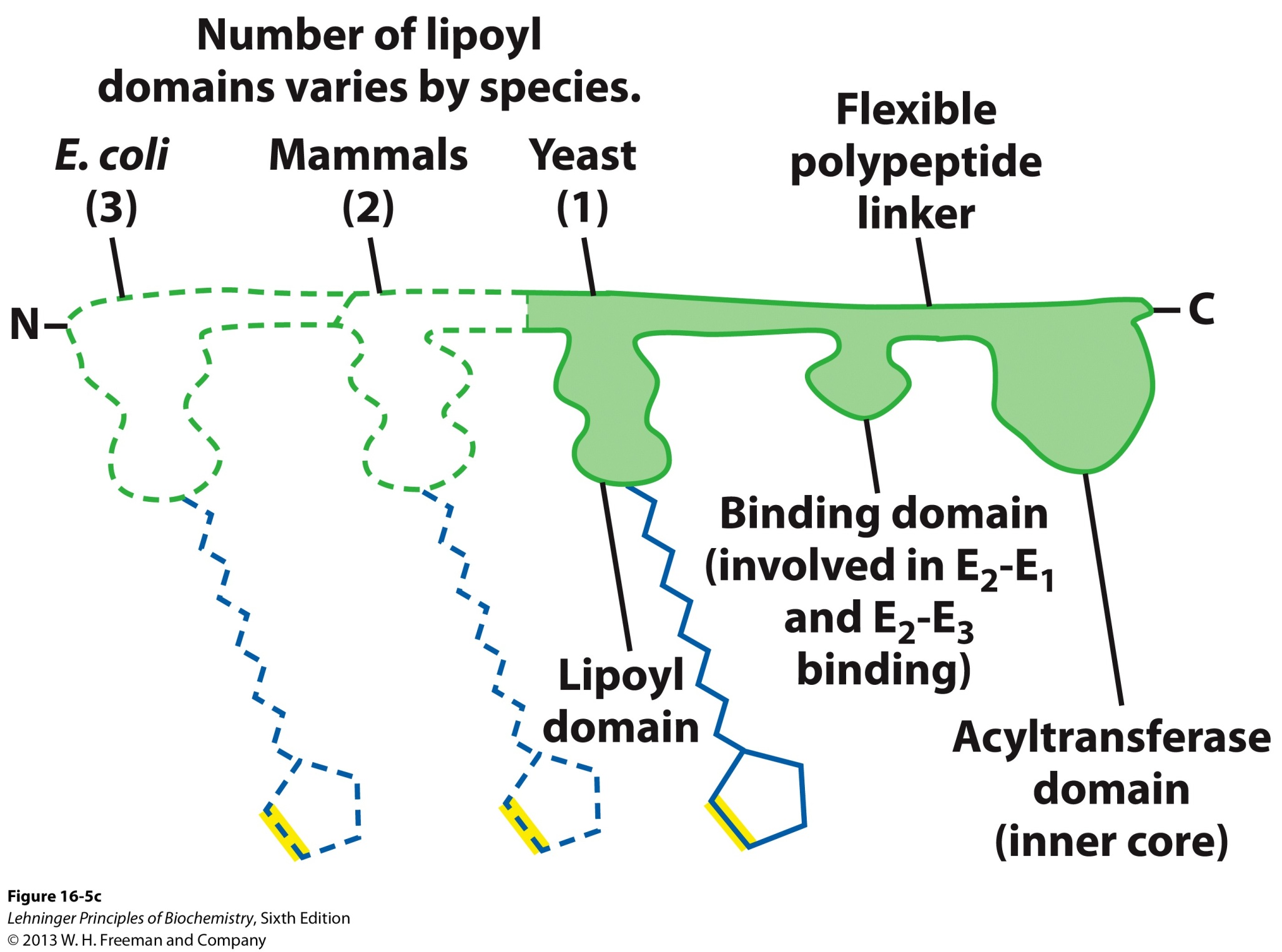 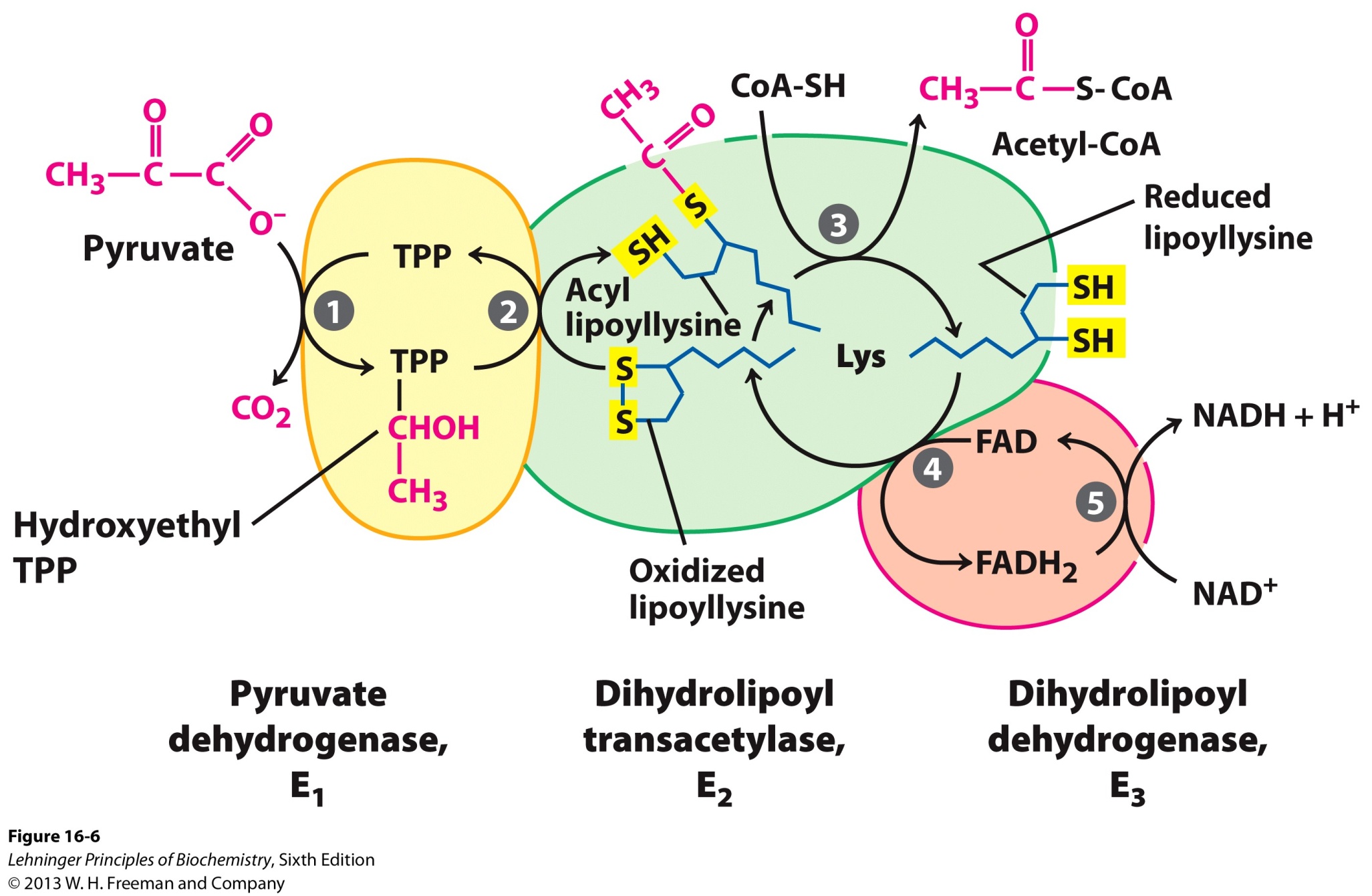 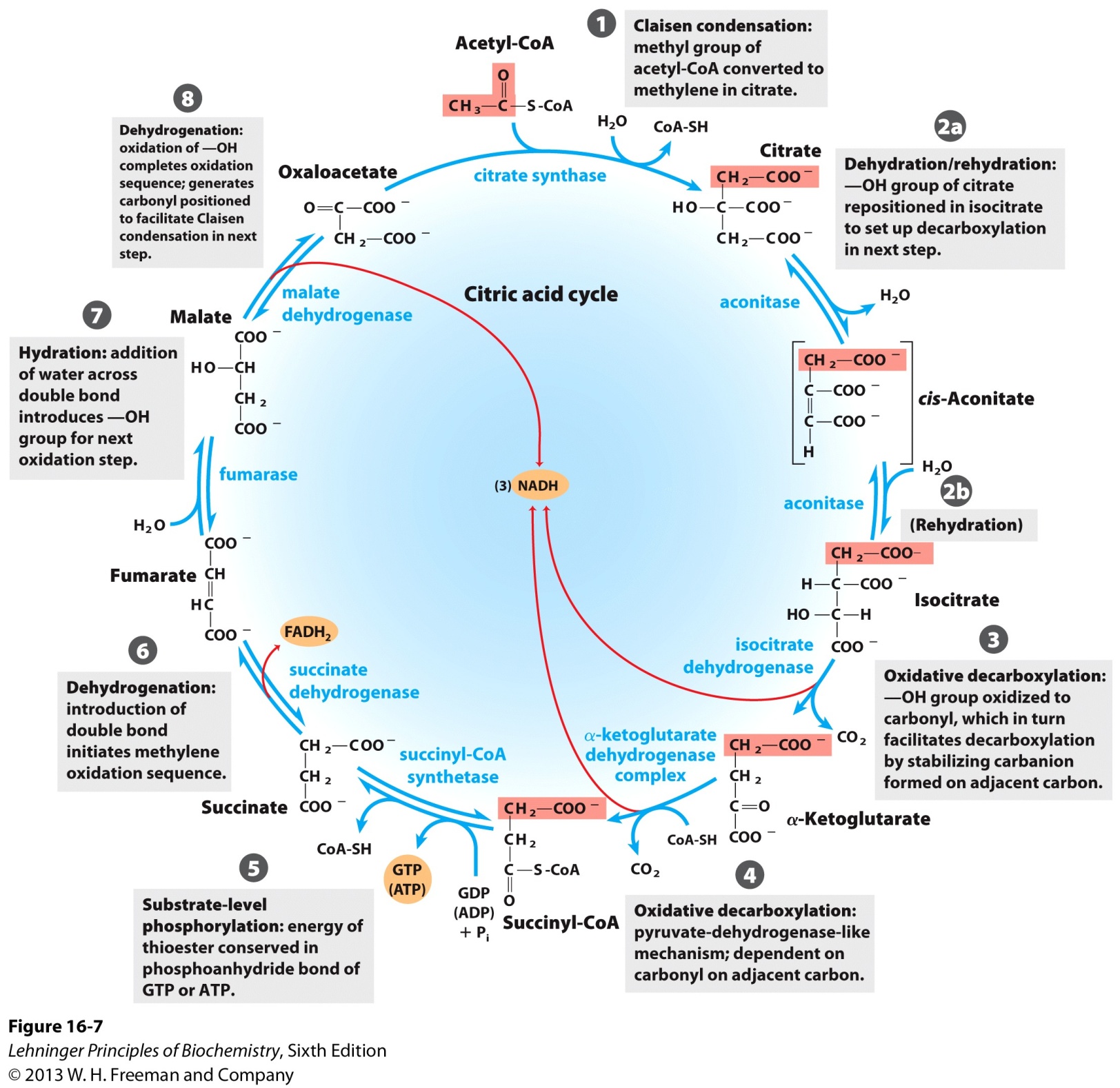 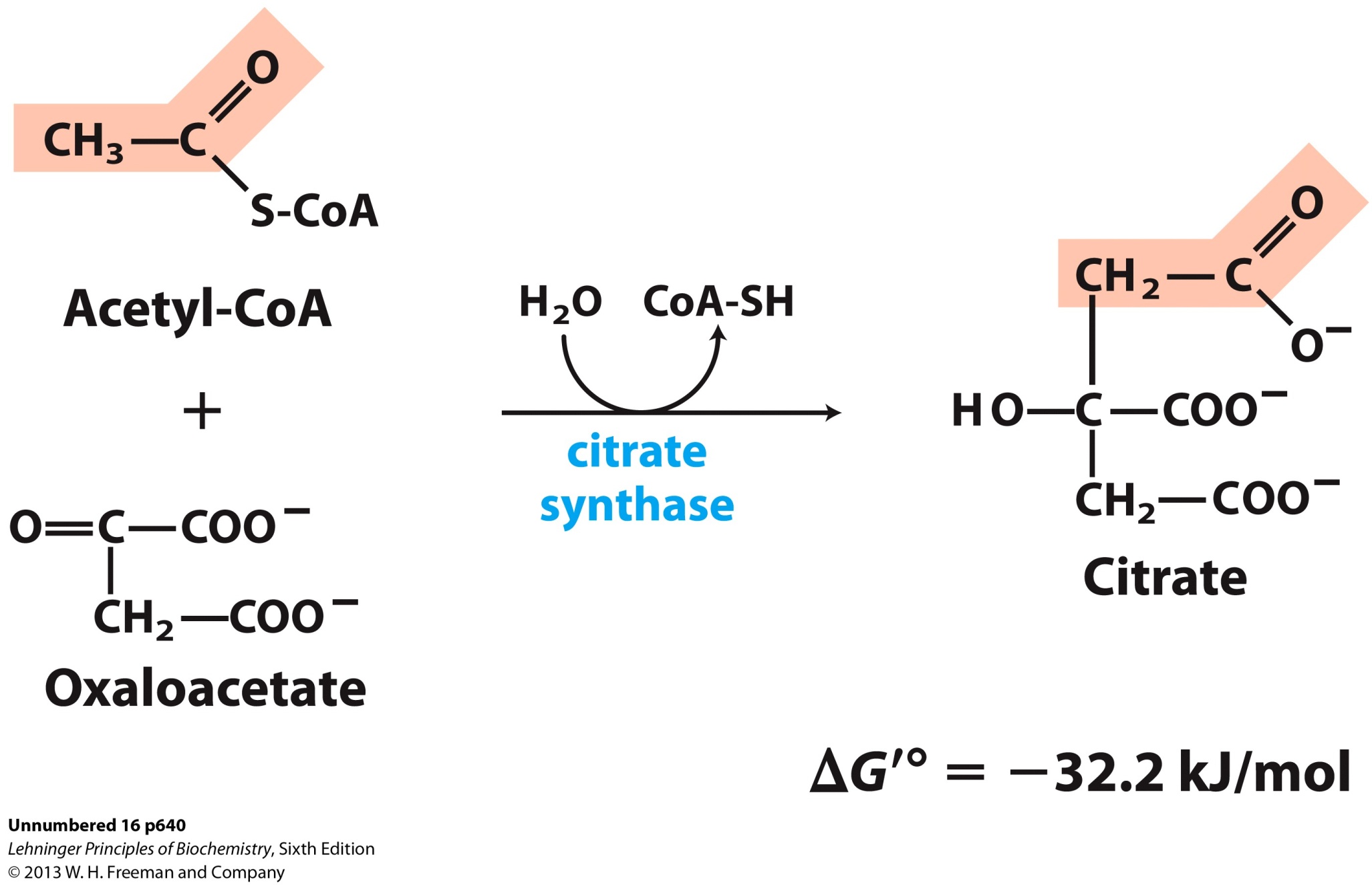 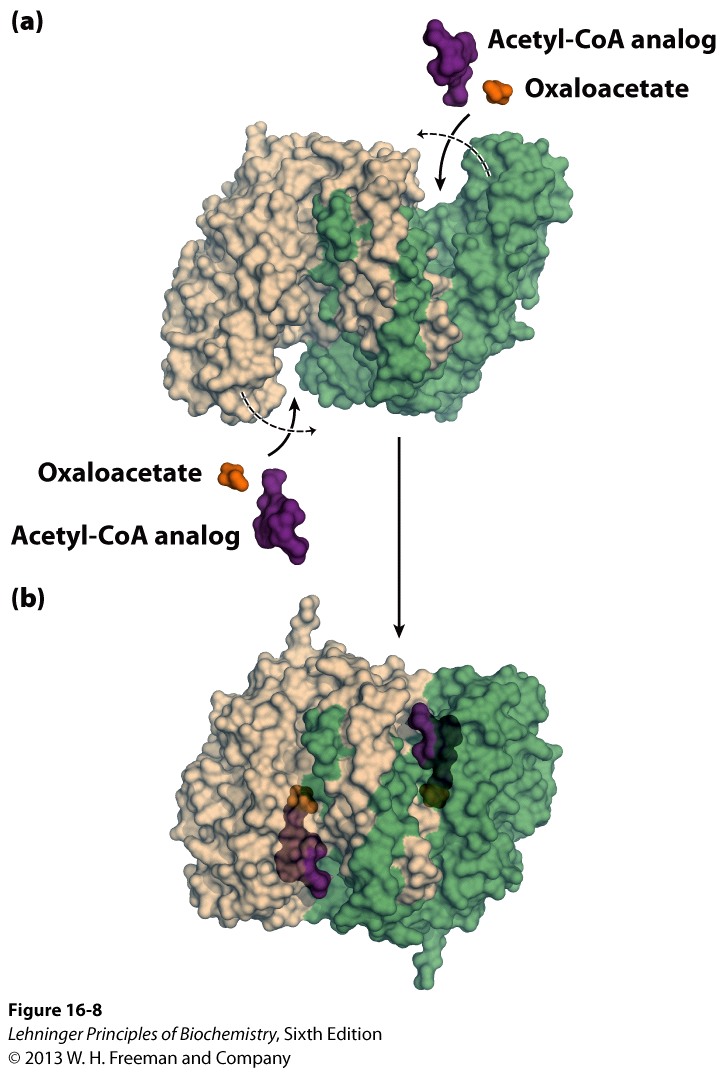 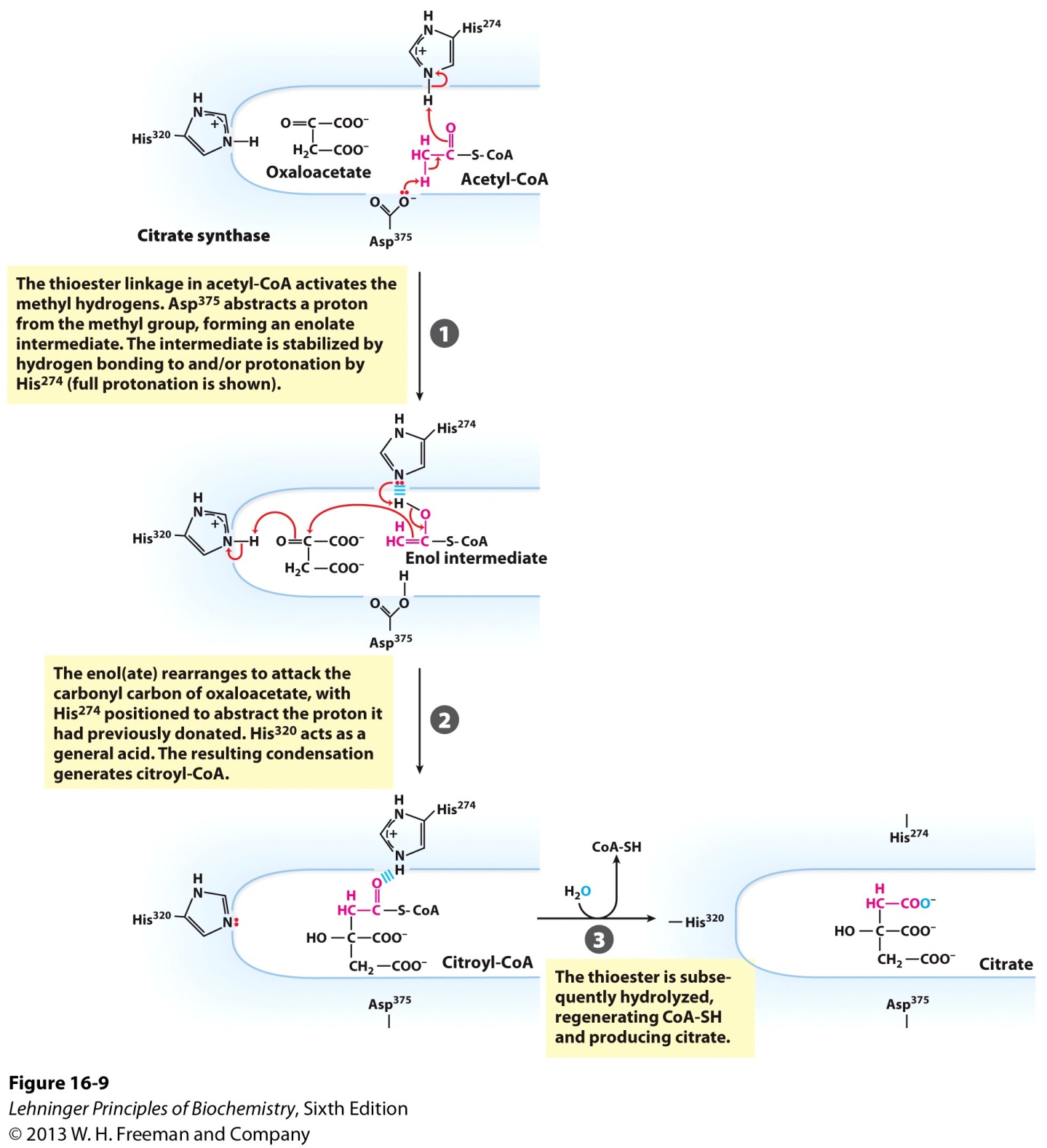 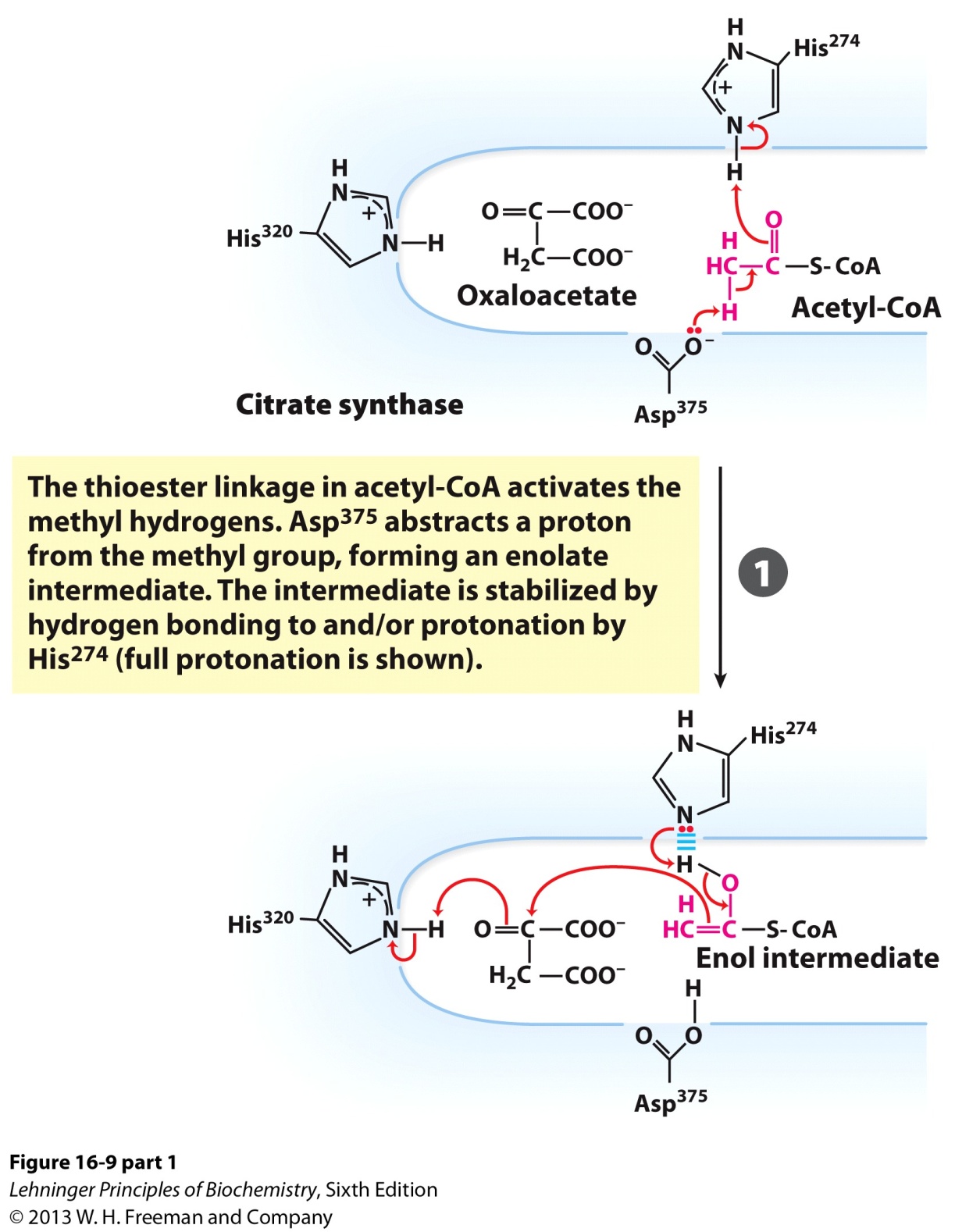 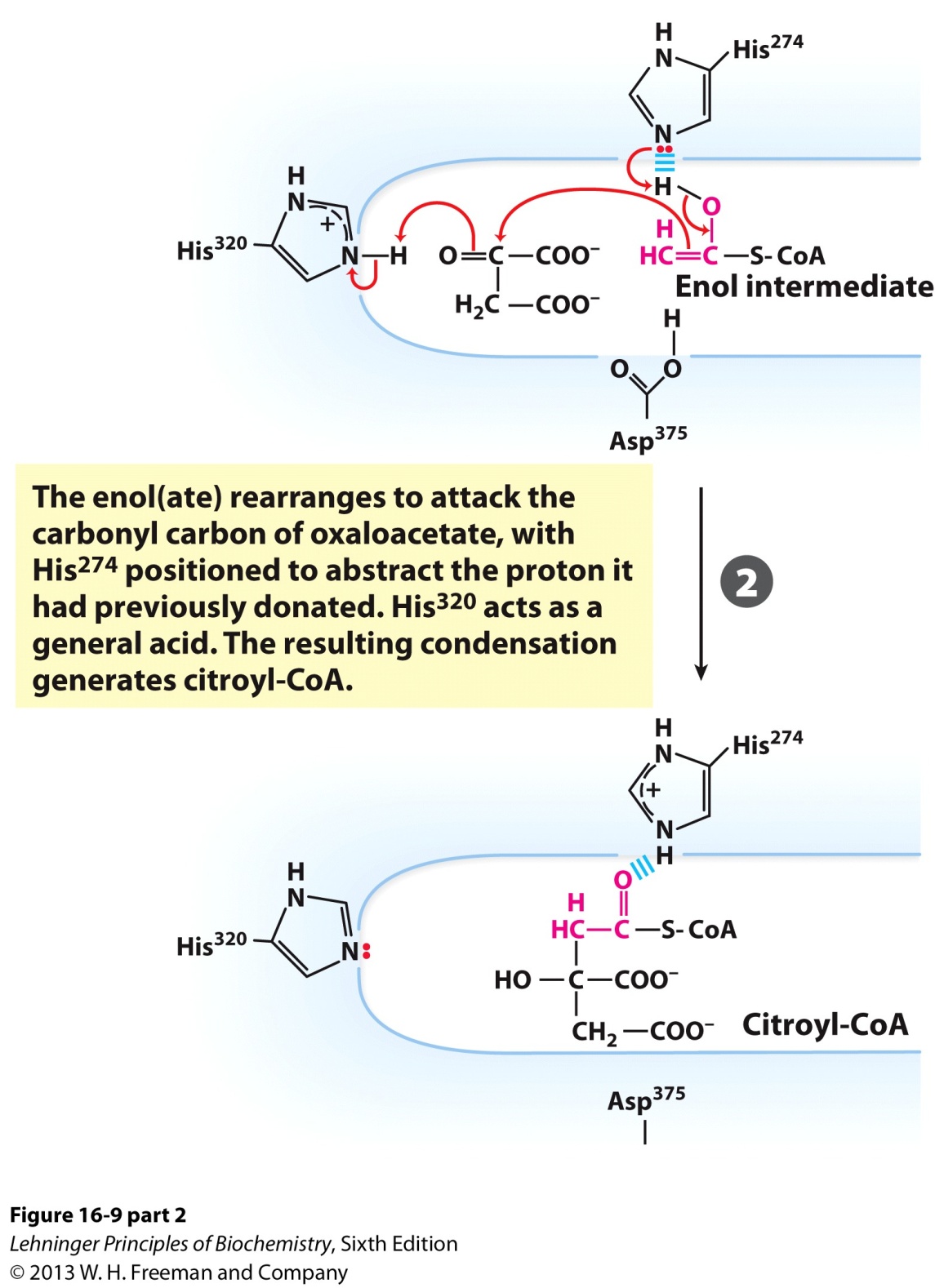 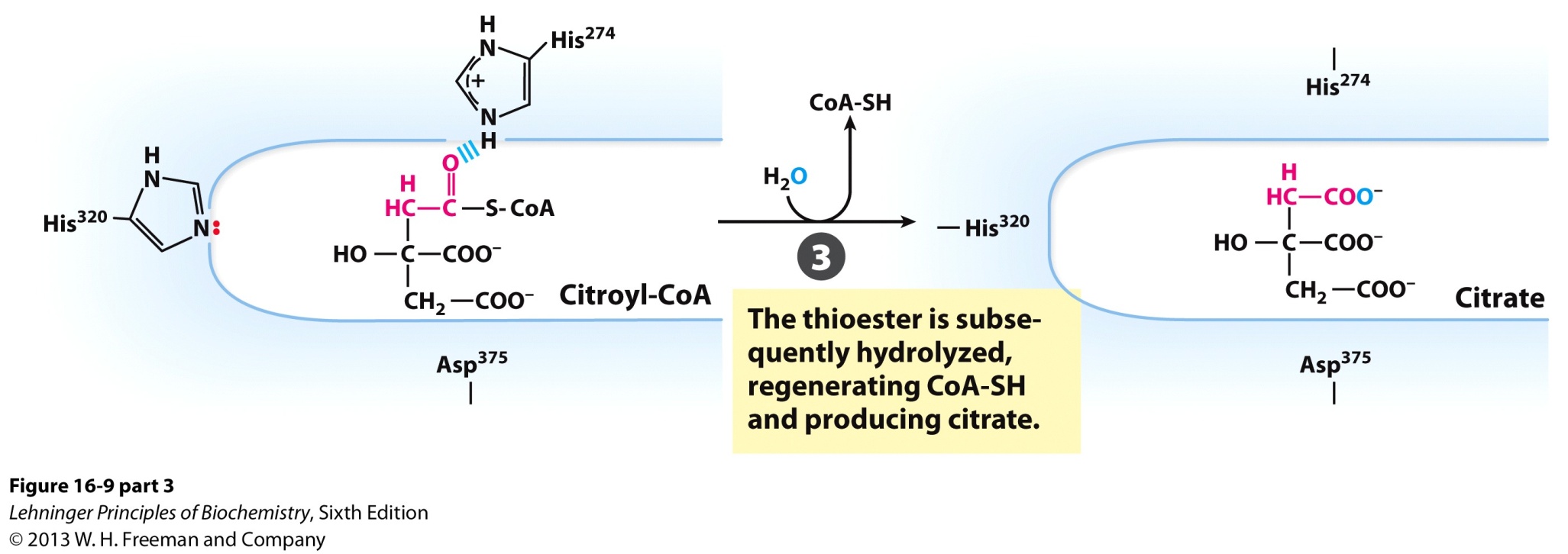 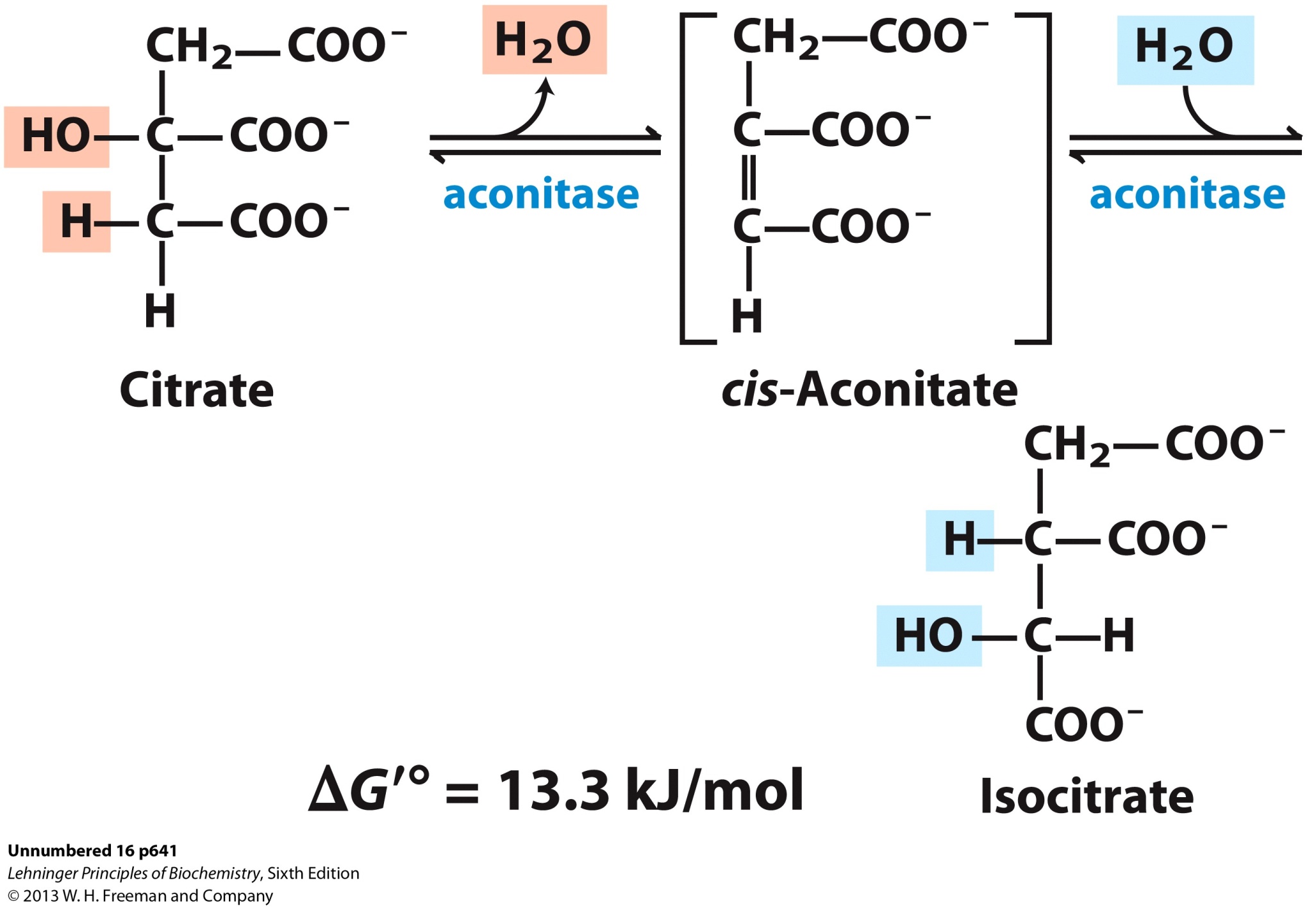 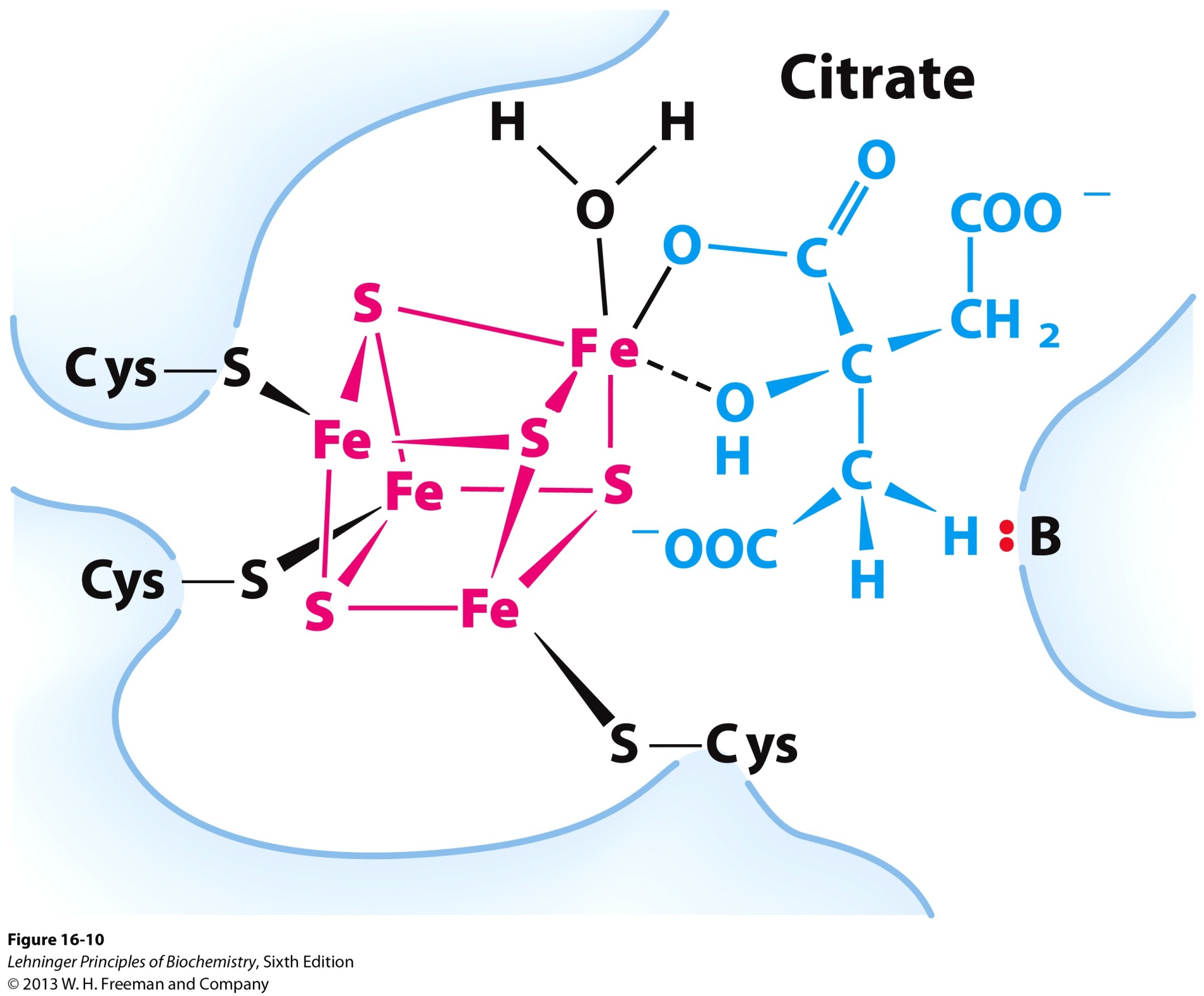 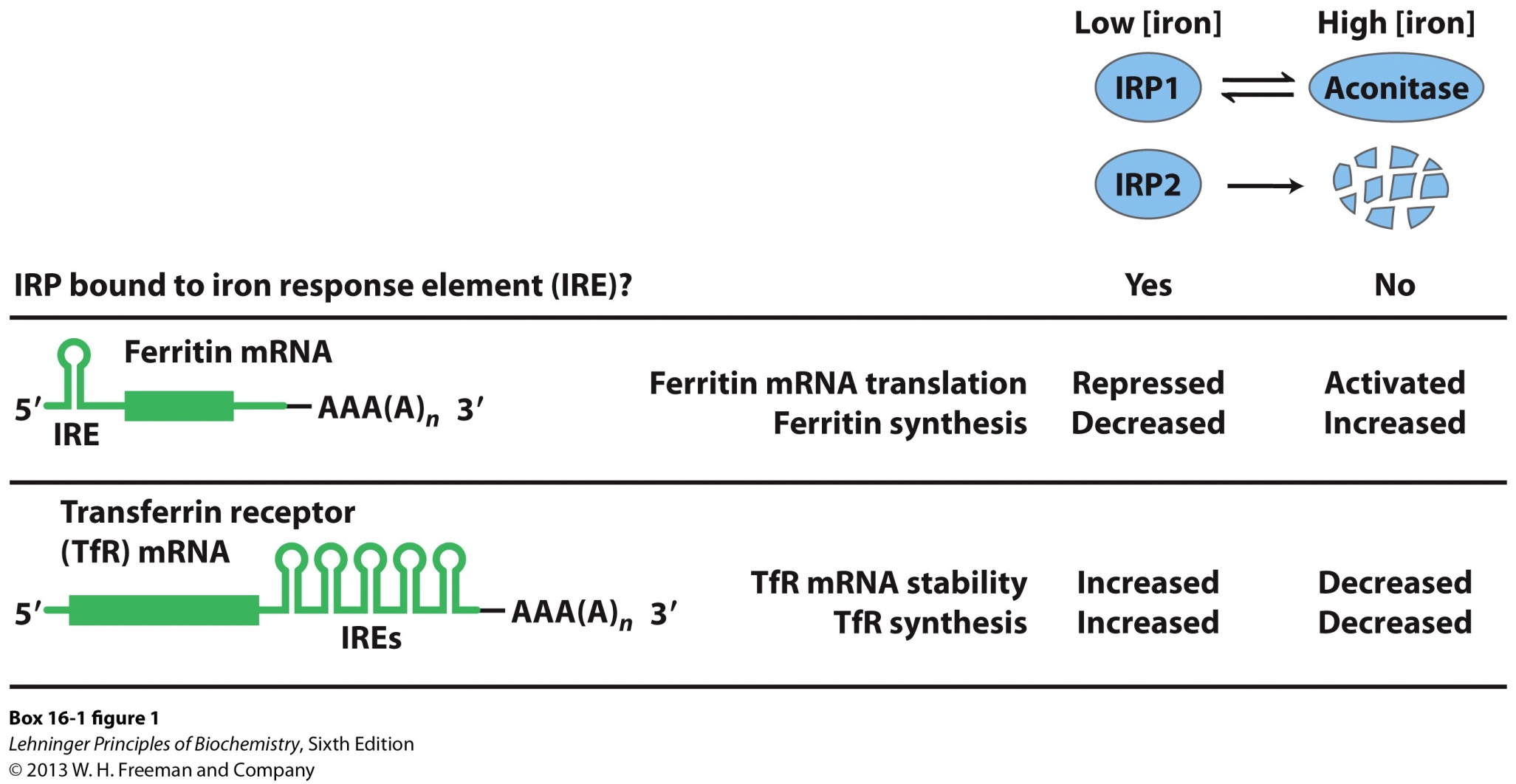 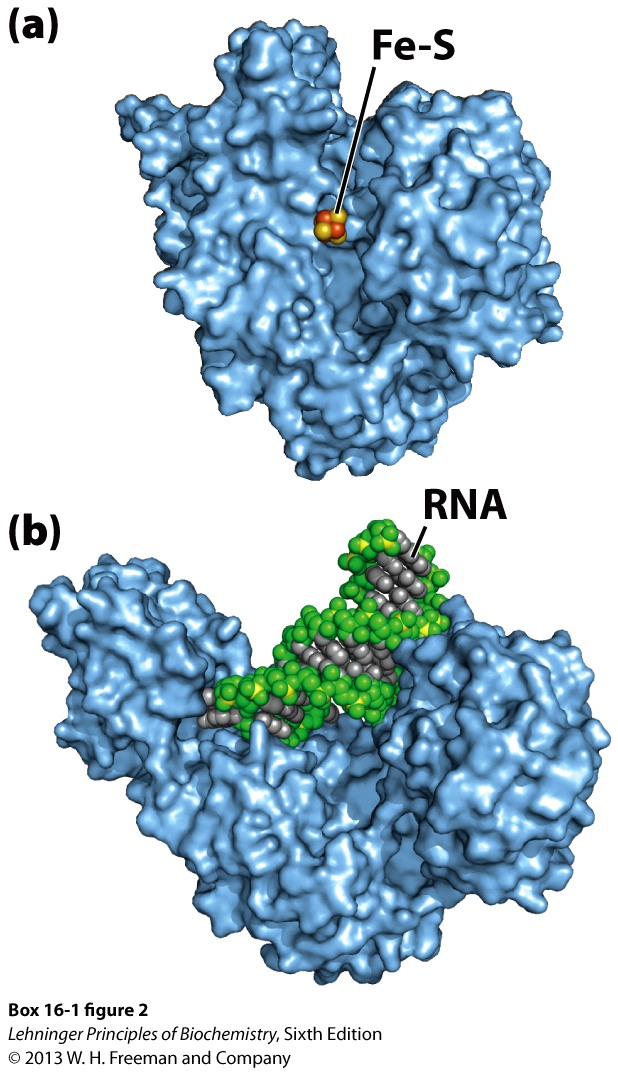 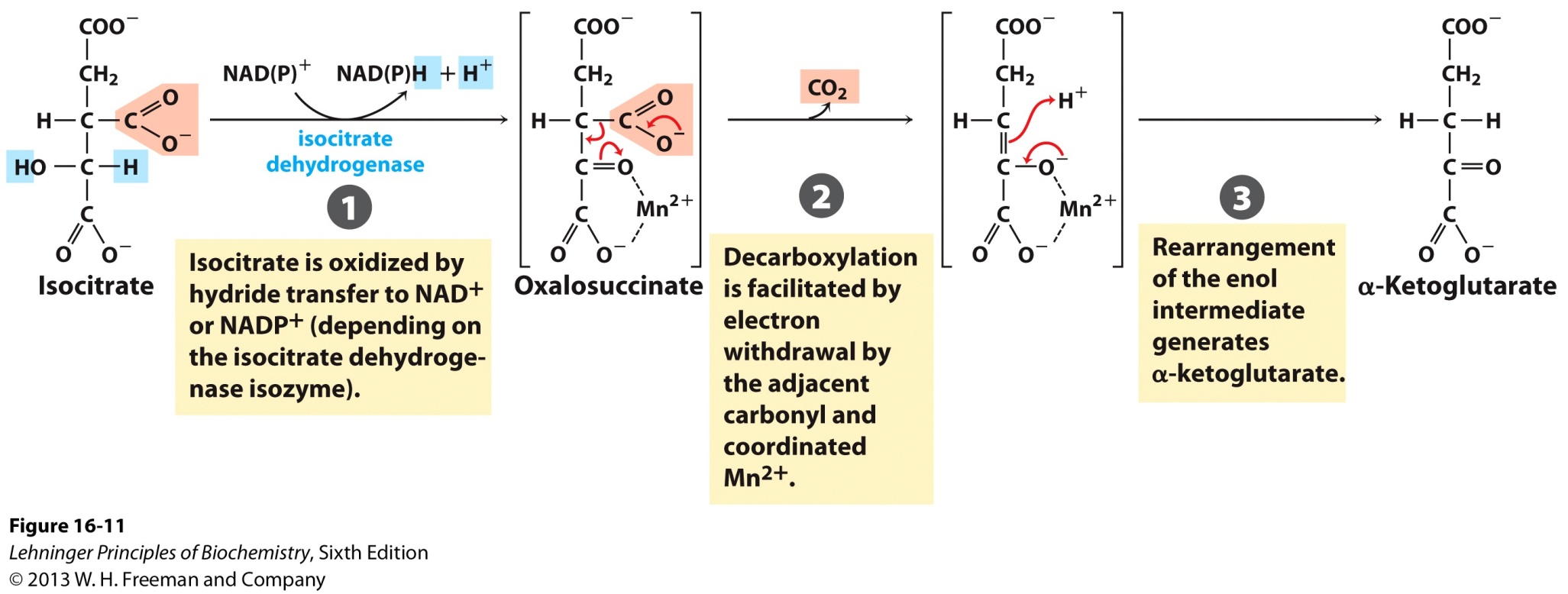 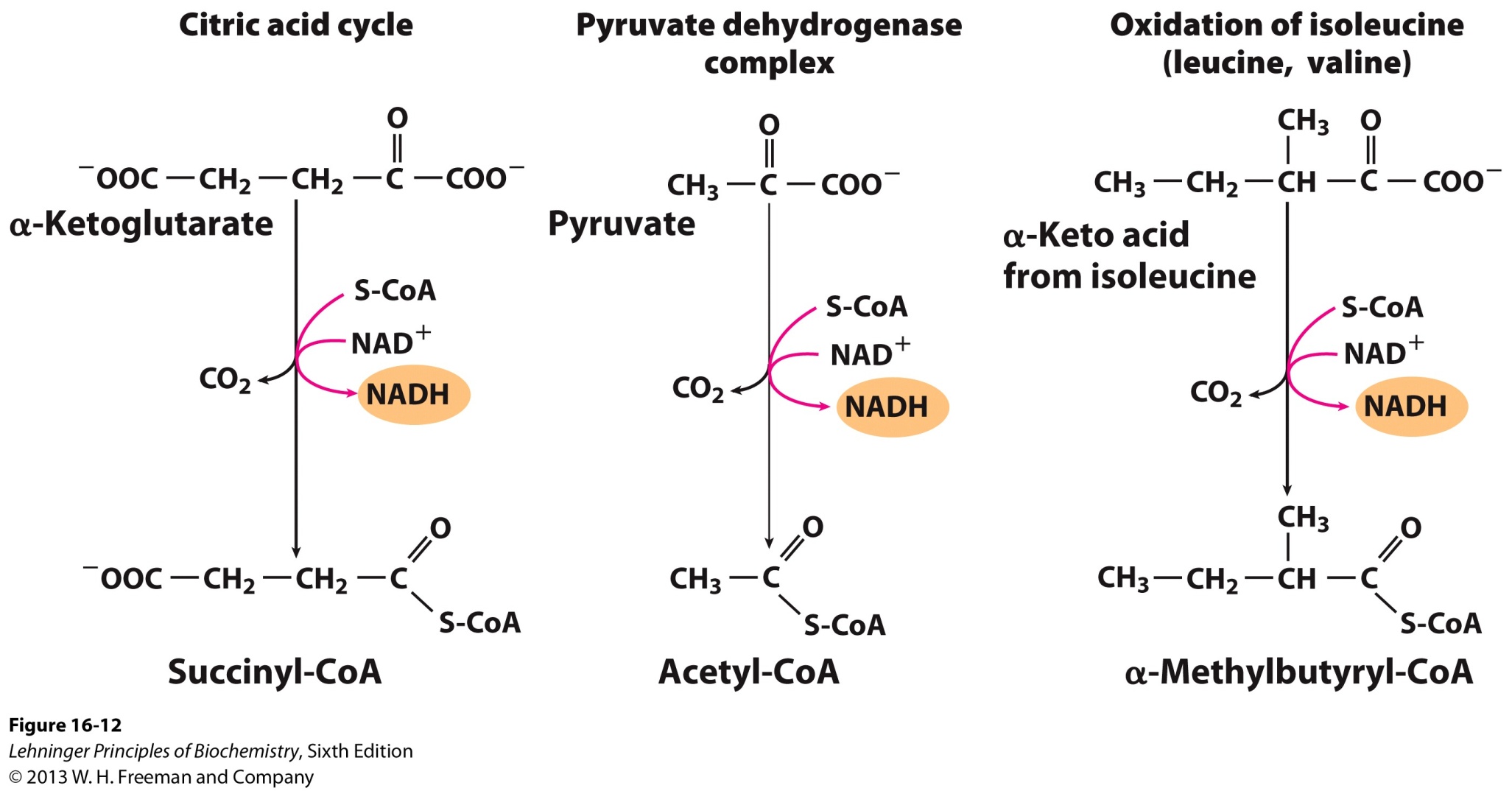 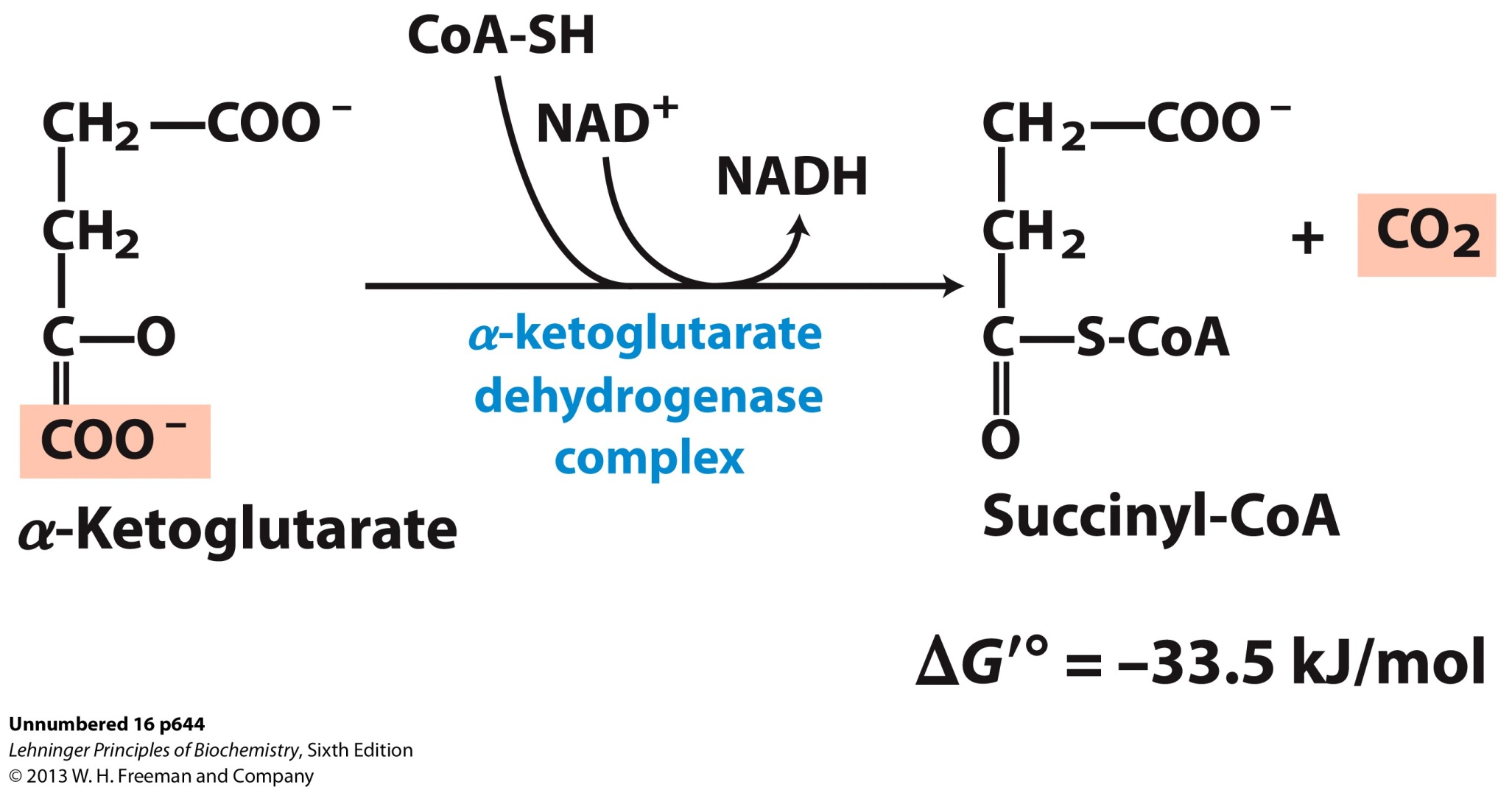 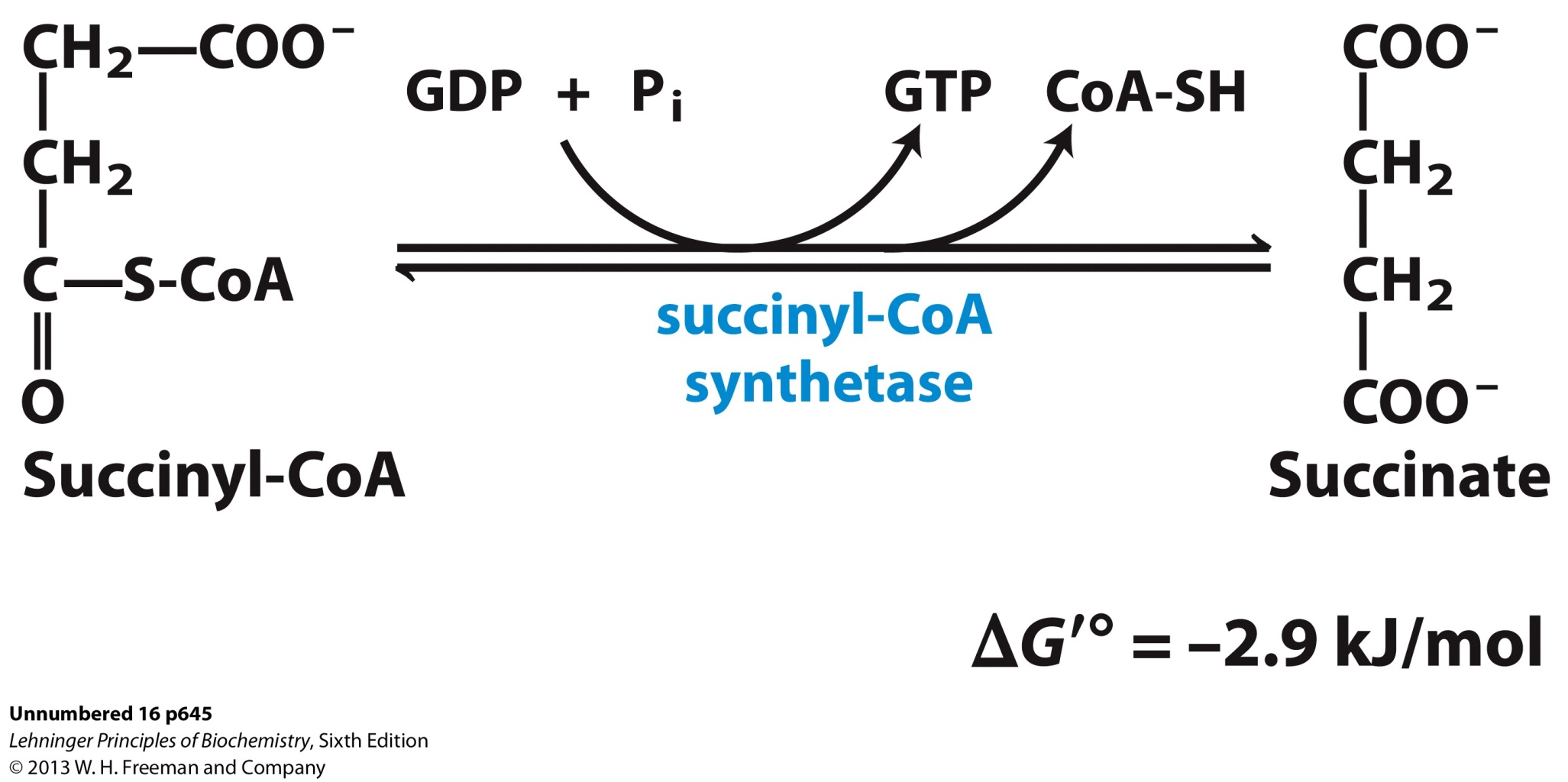 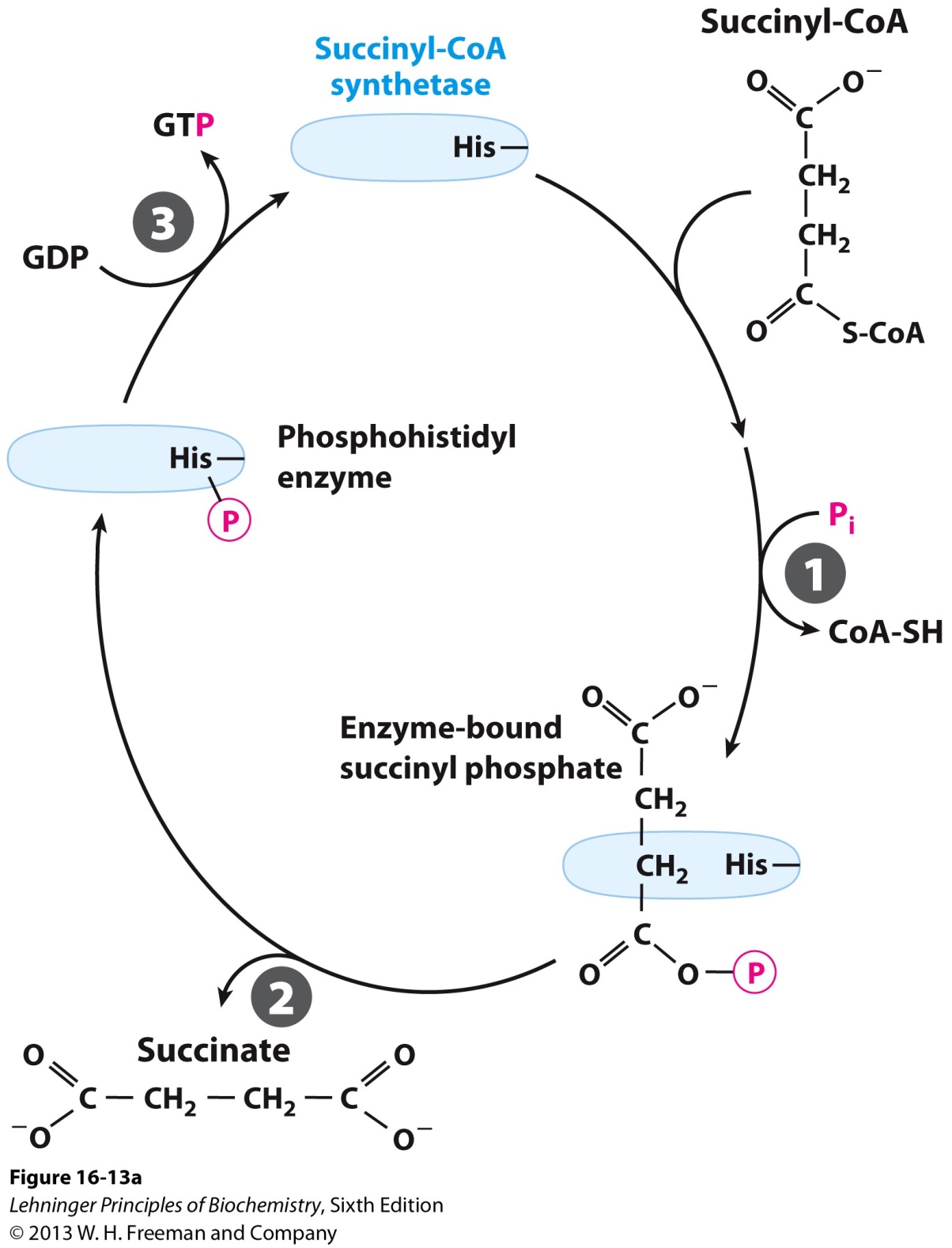 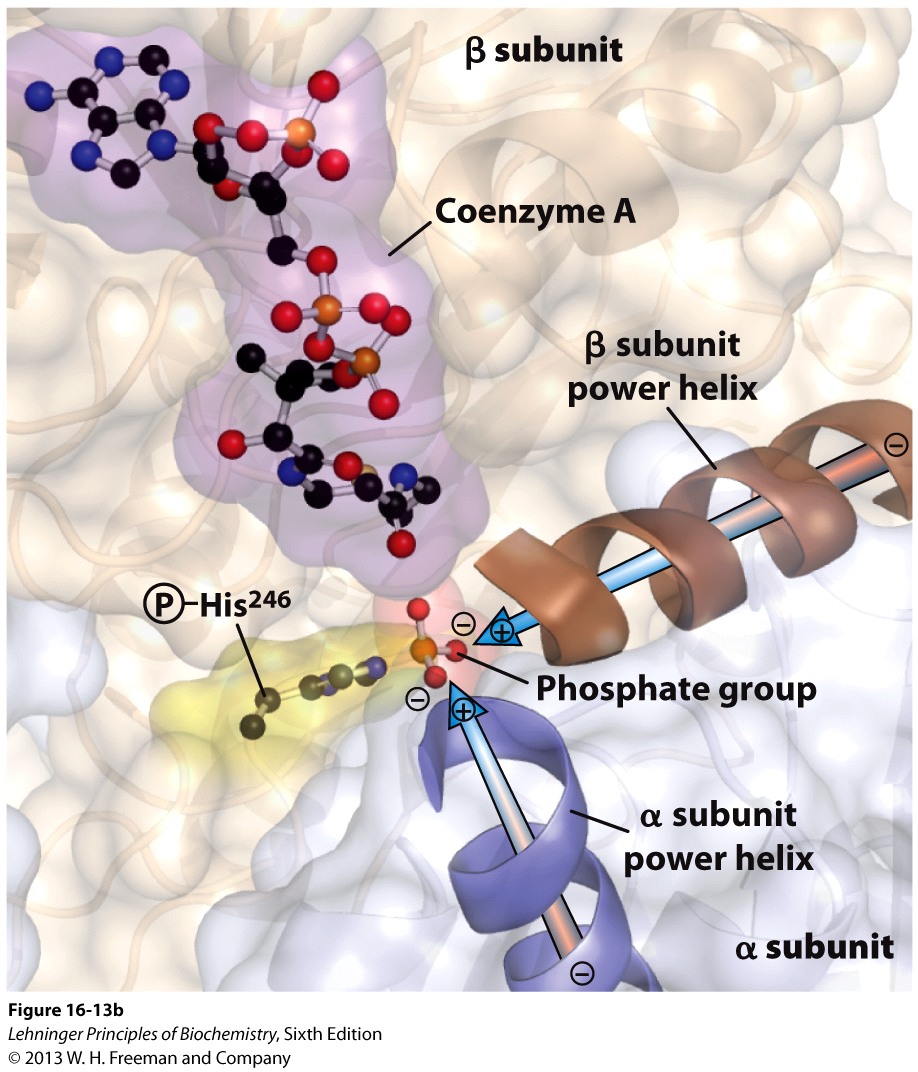 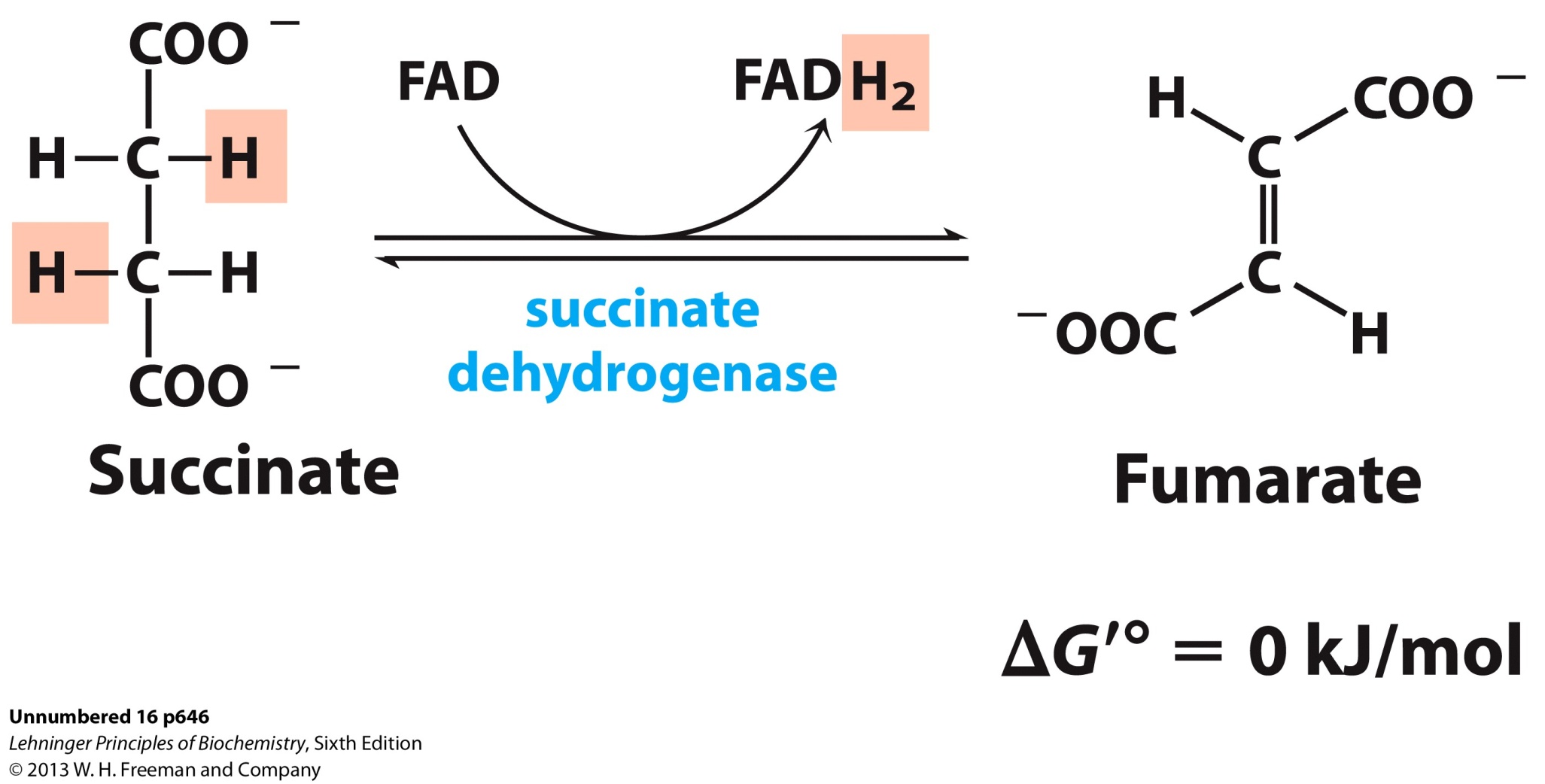 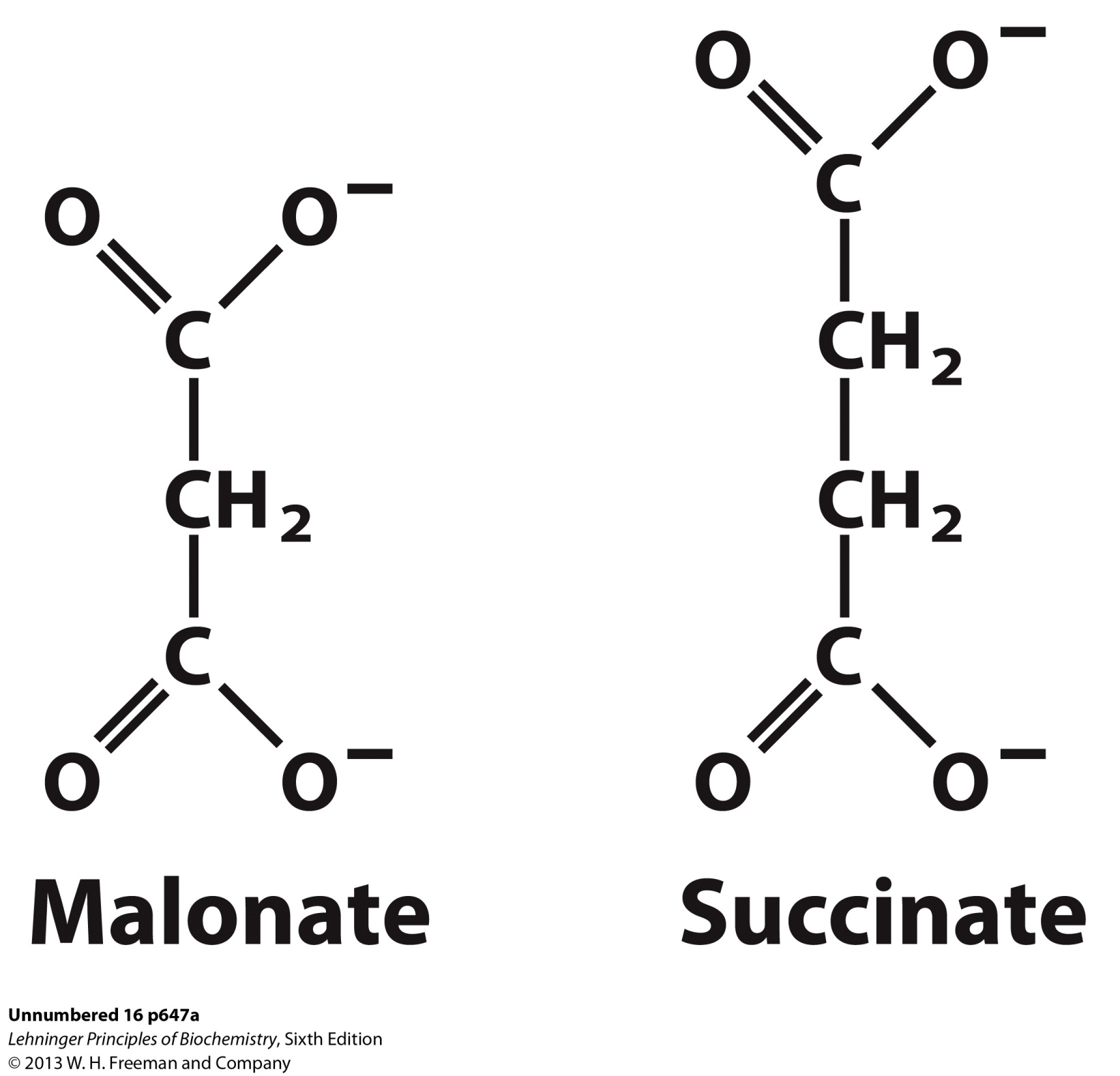 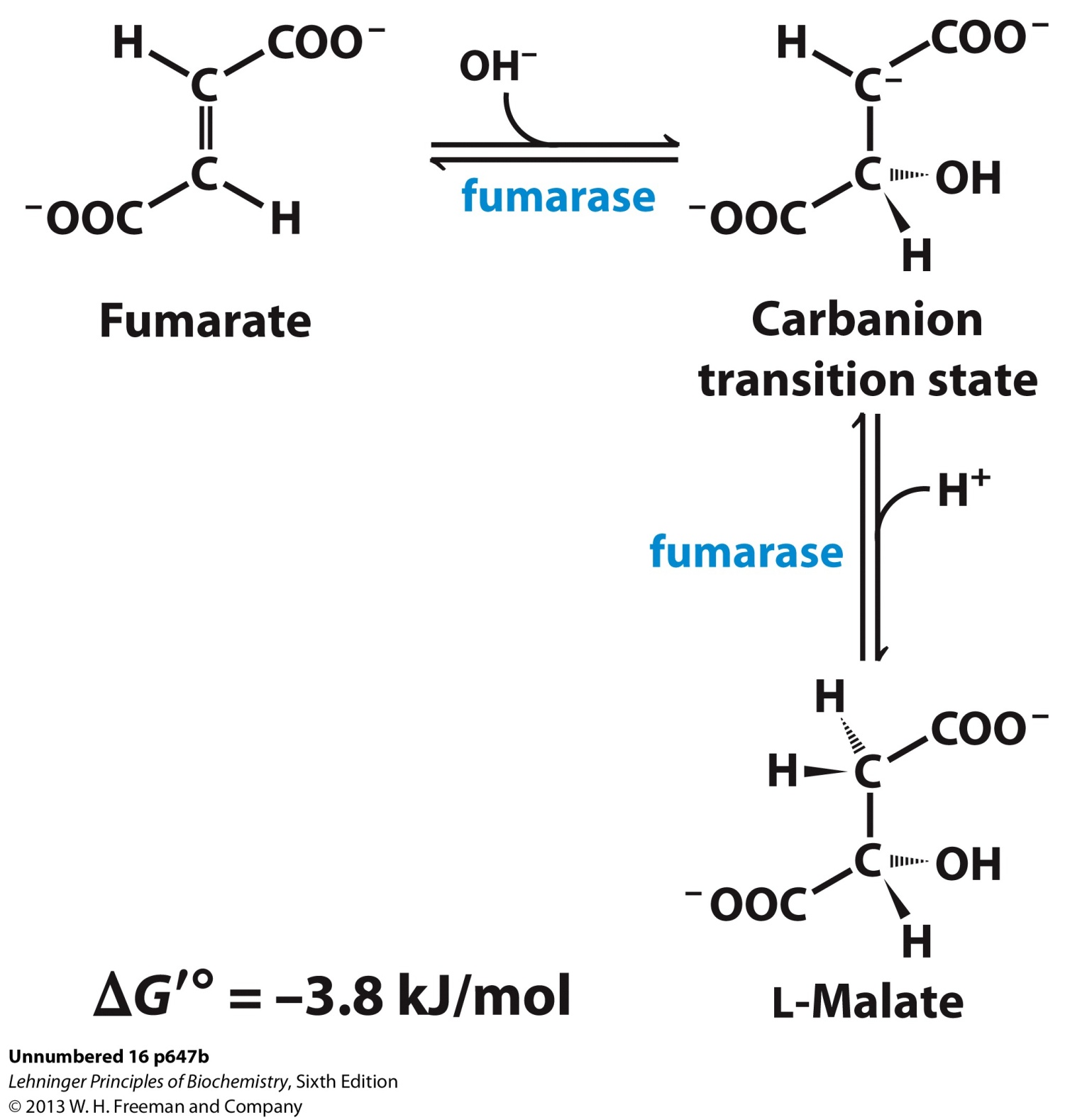 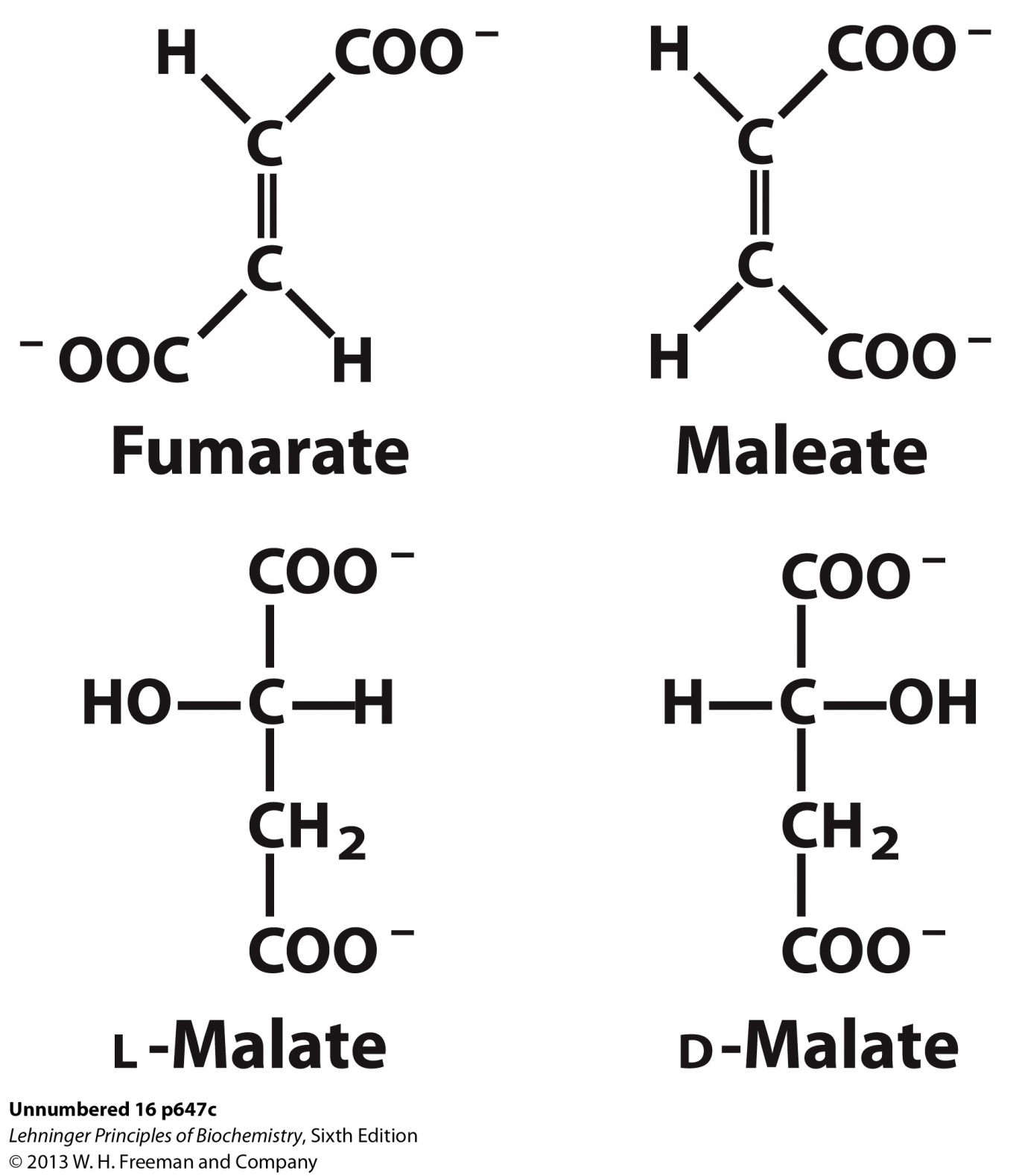